1бөлім: Компьютер және программаларТақырып: Программа терезелері
Қандай сөз барлық суреттерді сипаттайды. Бұл сөз 6 әріптен тұрады.
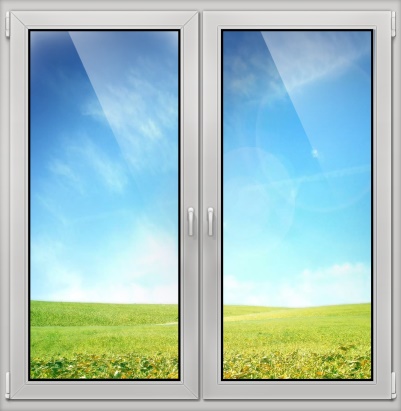 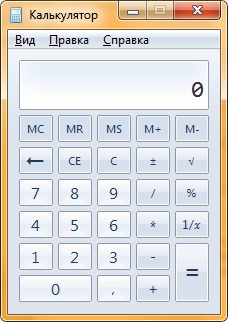 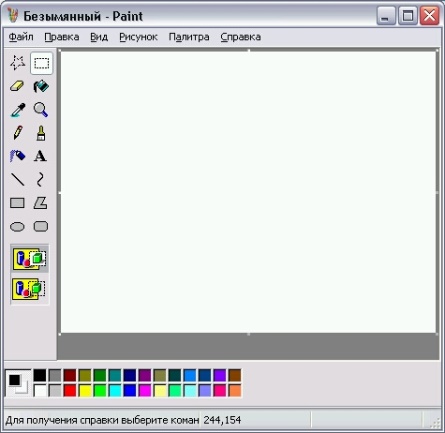 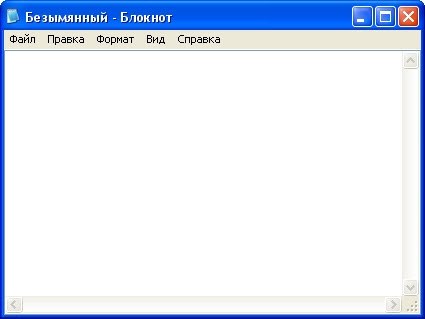 Қандай сөз барлық суреттерді сипаттайды. Бұл сөз 6 әріптен тұрады.
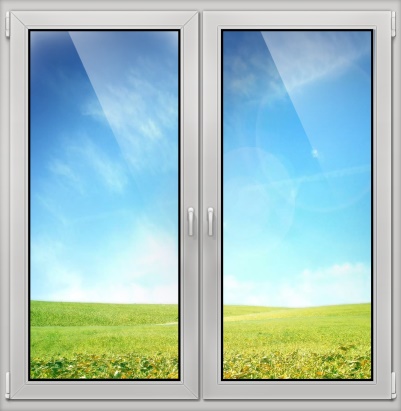 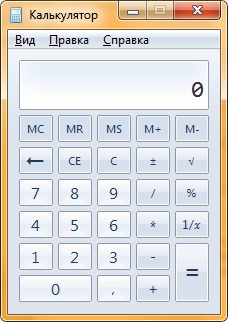 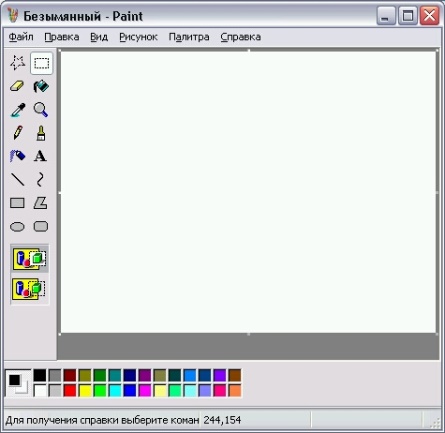 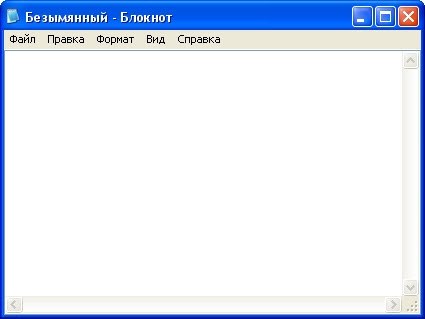 Т
Е
Е
Р
З
Е
Сабақтын тақырыбы қандай болуы мүмкін?
Сабақтын мақсатын анықтаңыз.
1бөлім: Компьютер және программаларТақырып: Программа терезелері
Оқу мақсаты
енгізу (мысалы, тінтуір, пернетақта) және шығару құрылғыларын (мысалы, монитор мен принтер) ажырату; 
компьютерлік программалар қолданушының міндеттерін шешу үшін қажет екенін түсіндіру;
 компьютерлік программада меню командаларын қолдану.
«Таңдау дөңгелегі» ойыны
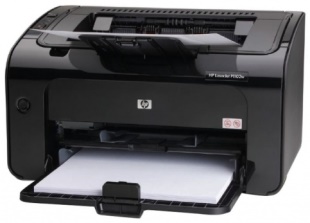 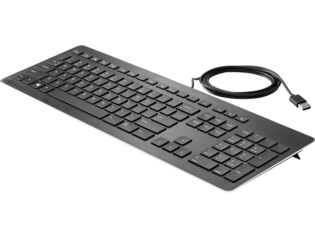 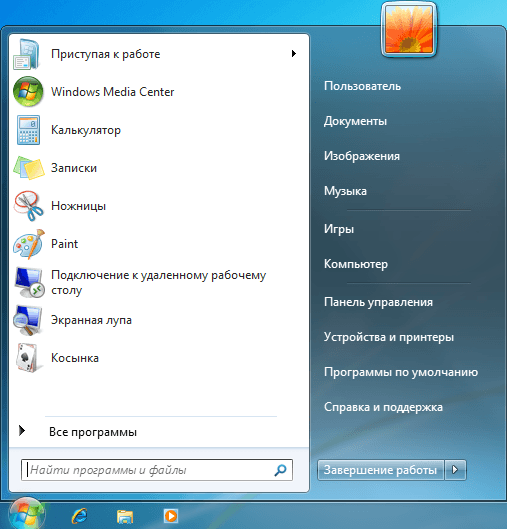 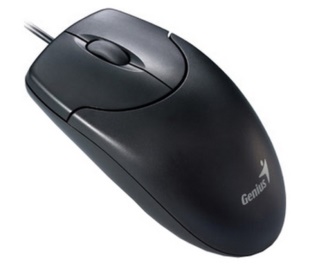 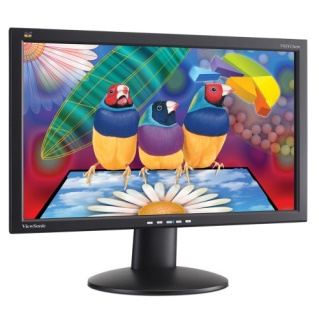 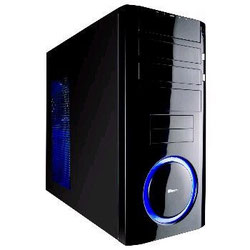 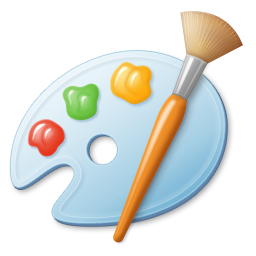 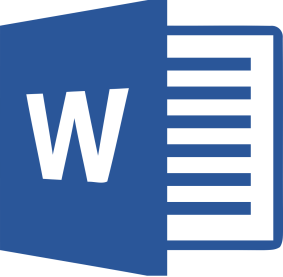 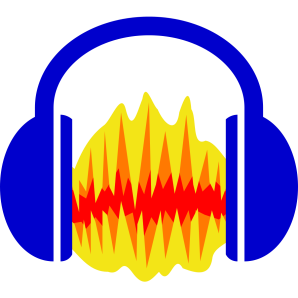 Терезенің негізгі элементтері
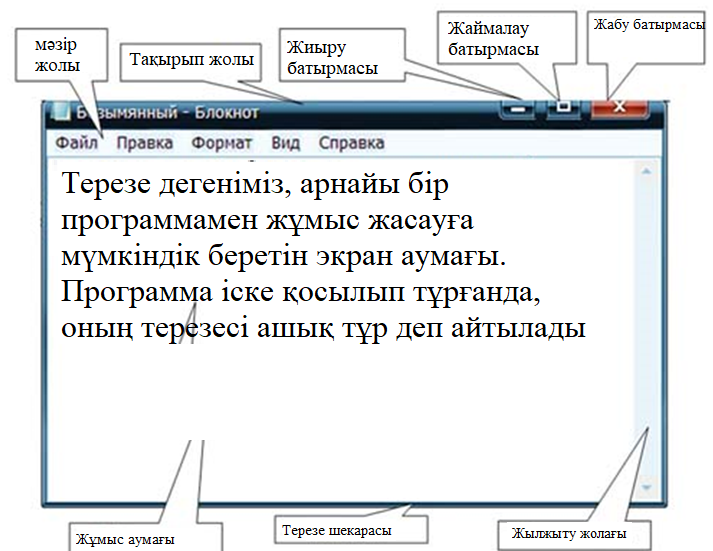 1 Тапсырма
Нұсқаулыққа сүйене отырып программаны таңдаңыз.  
Программаны зерттеп кестені толтырыңыз.
 «Калькулятор» программасы; 
Суретті көру программасы
Сергіту сәті
https://www.youtube.com/watch?v=0OzABZ8BPi4
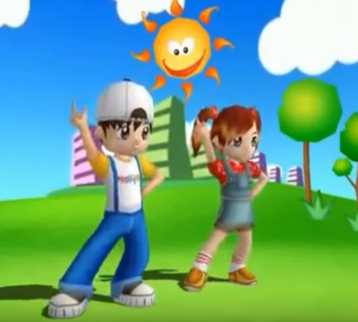 Практикалық жұмыс
2 Тапсырма: Қазақстан мен Алматының ұлттық символы «Қар қабыланы» бейнеленген суретті ашыңыз. Программамен келесі командаларды орындаңыз.
Программа терезесін жиырыңыз.
Жұмыс үстеліне программа терезесін қалпына келтіріп Жаймалаңыз.
Программа терезесінінің өлшемін өзгертіңіз
Программа терезесін Жұмыс үстелінің сол жағына жылжытып қойыңыз.
*Бейнені қарау программасын қолданып тандап алған суретке сүзгі орнатыңыз.
Суретті бұрыңыз
Суретті қалпына келтіріңіз
Масштаб қолданып суретті үлкейтіңіз.
Үй тапсырмасы
Жұмыс үстеліне бүркіттің суретін орналастырыңыз.
Рефлексия
Акромәтін:
Т –
Е –
Р –
Е –
З –
Е –